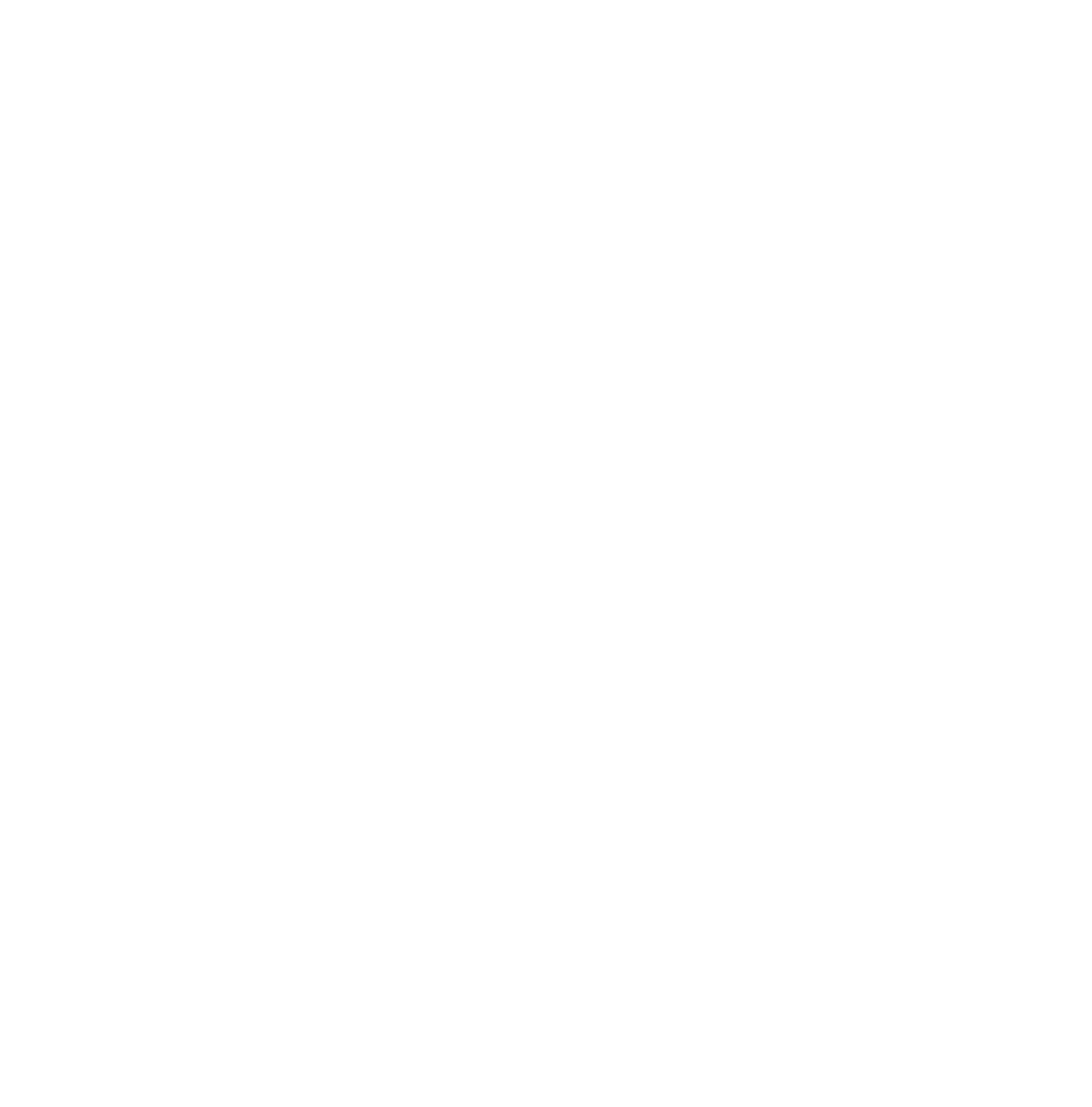 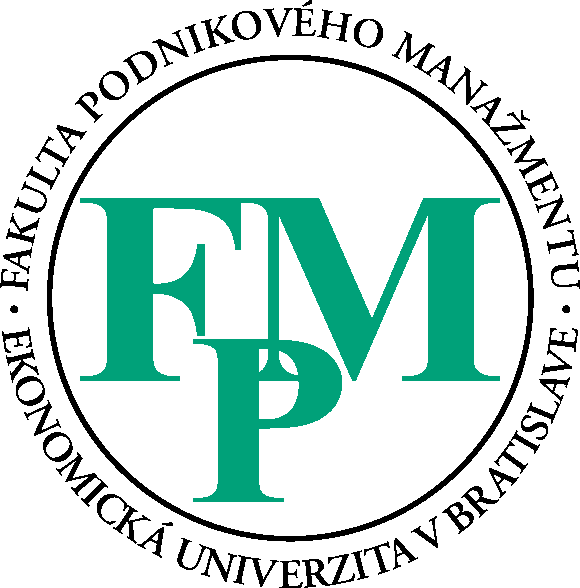 Fakulta podnikového manažmentu
Ekonomickej univerzity v Bratislave
Téma záverečnej práce
obhajoba diplomovej práce
Bc. Meno Priezvisko
dátum
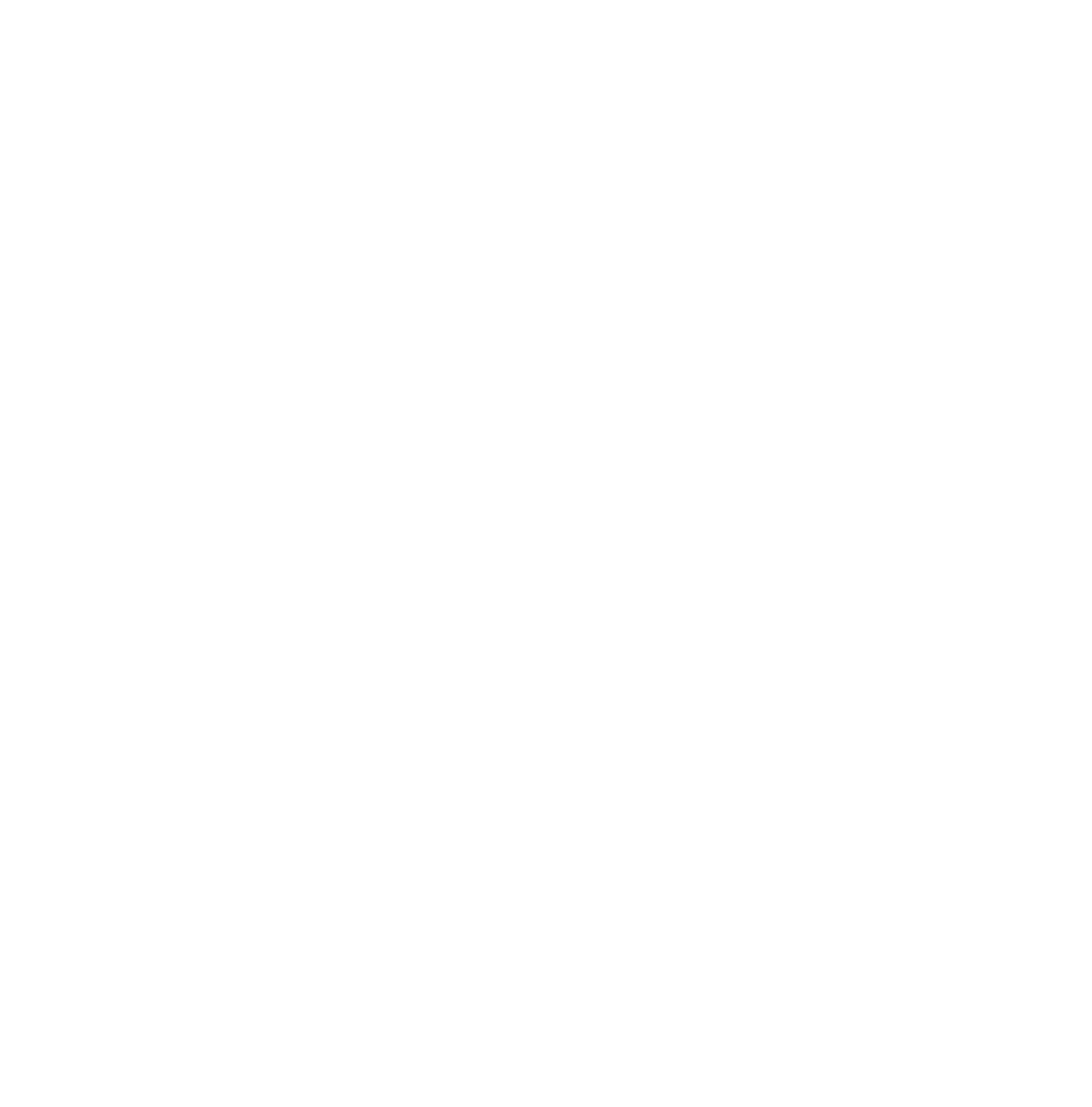 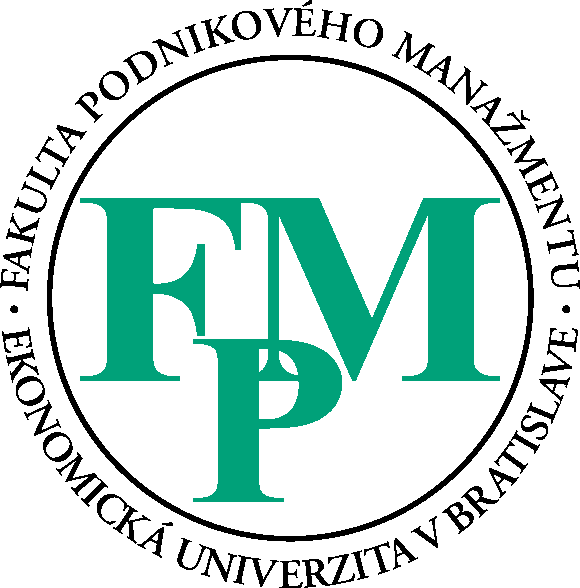 Cieľ diplomovej práce
Popíšte cieľ práce

v prípade potreby si v jednotlivých sekciách doplňte slidy
cieľ
poznatková báza
výsledky práce
závery a odporúčania
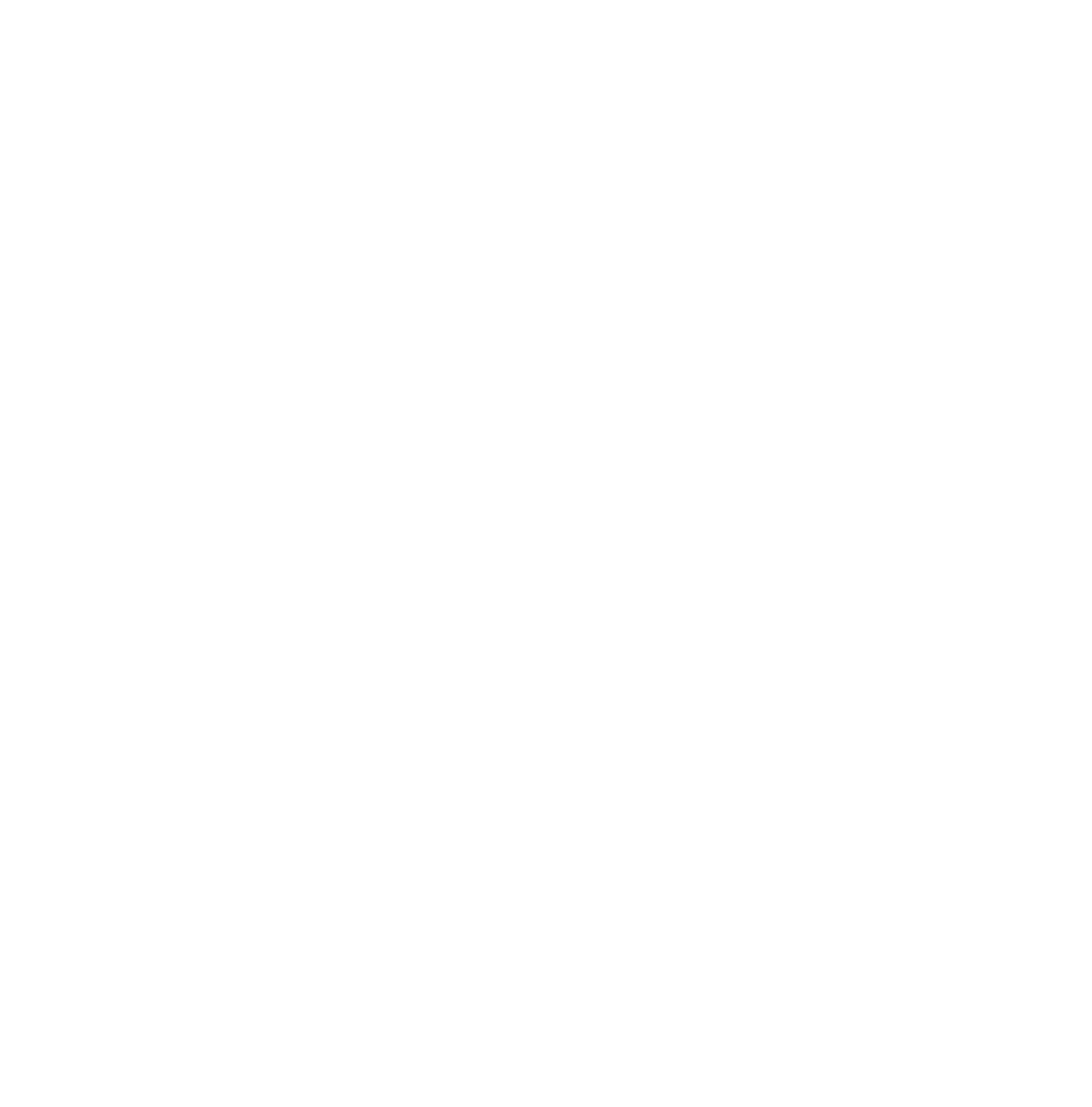 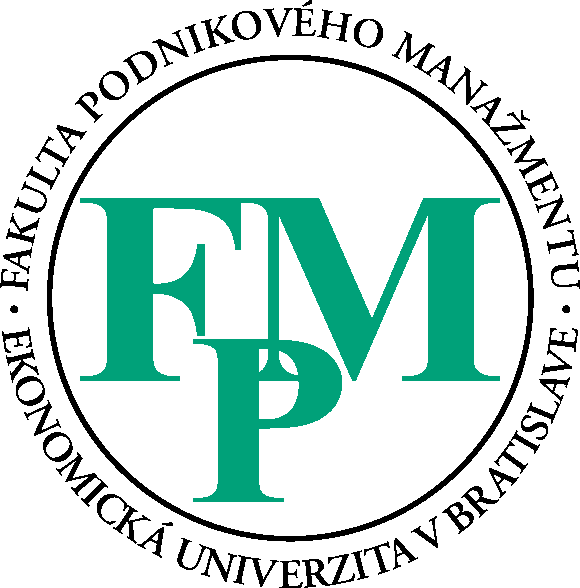 Štruktúra diplomovej práce
Zhrňte najdôležitejšie závery prvej kapitoly
cieľ
poznatková báza
výsledky práce
závery a odporúčania
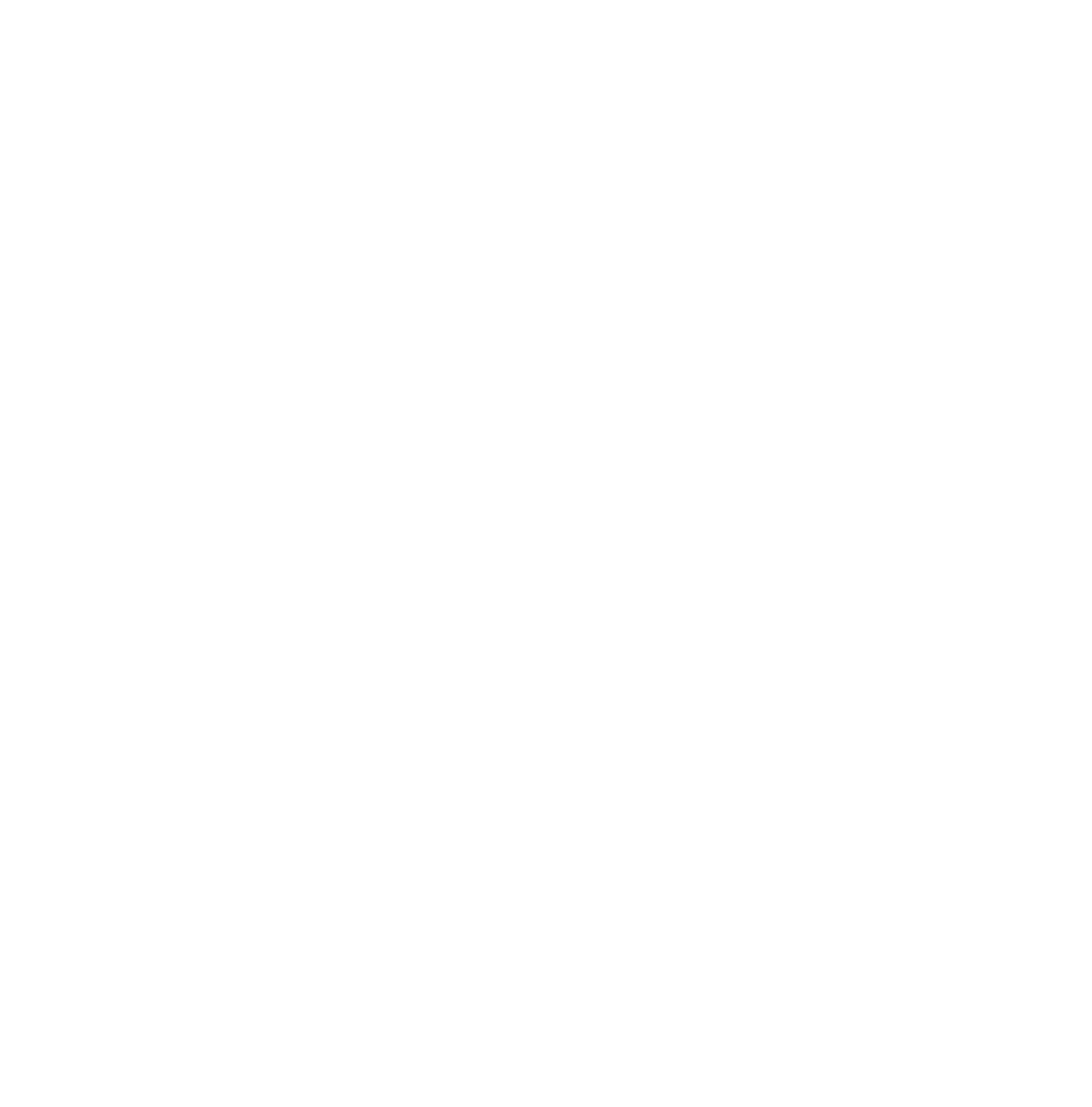 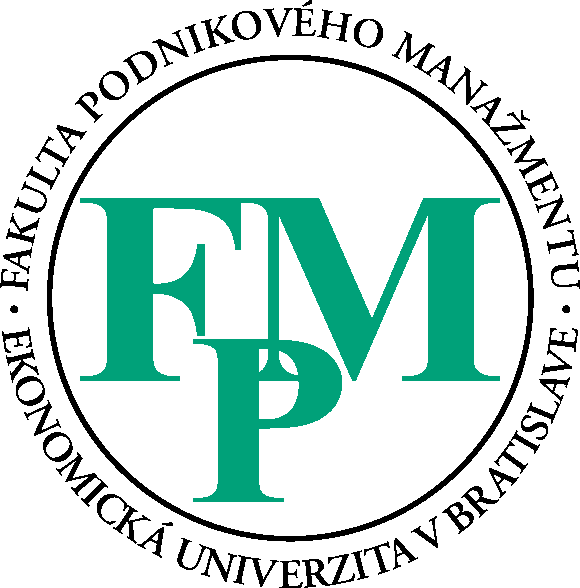 Výsledky práce a diskusia
Oboznámte komisiu s výsledkami diplomovej práce a obsahom diskusie
cieľ
poznatková báza
výsledky práce
závery a odporúčania
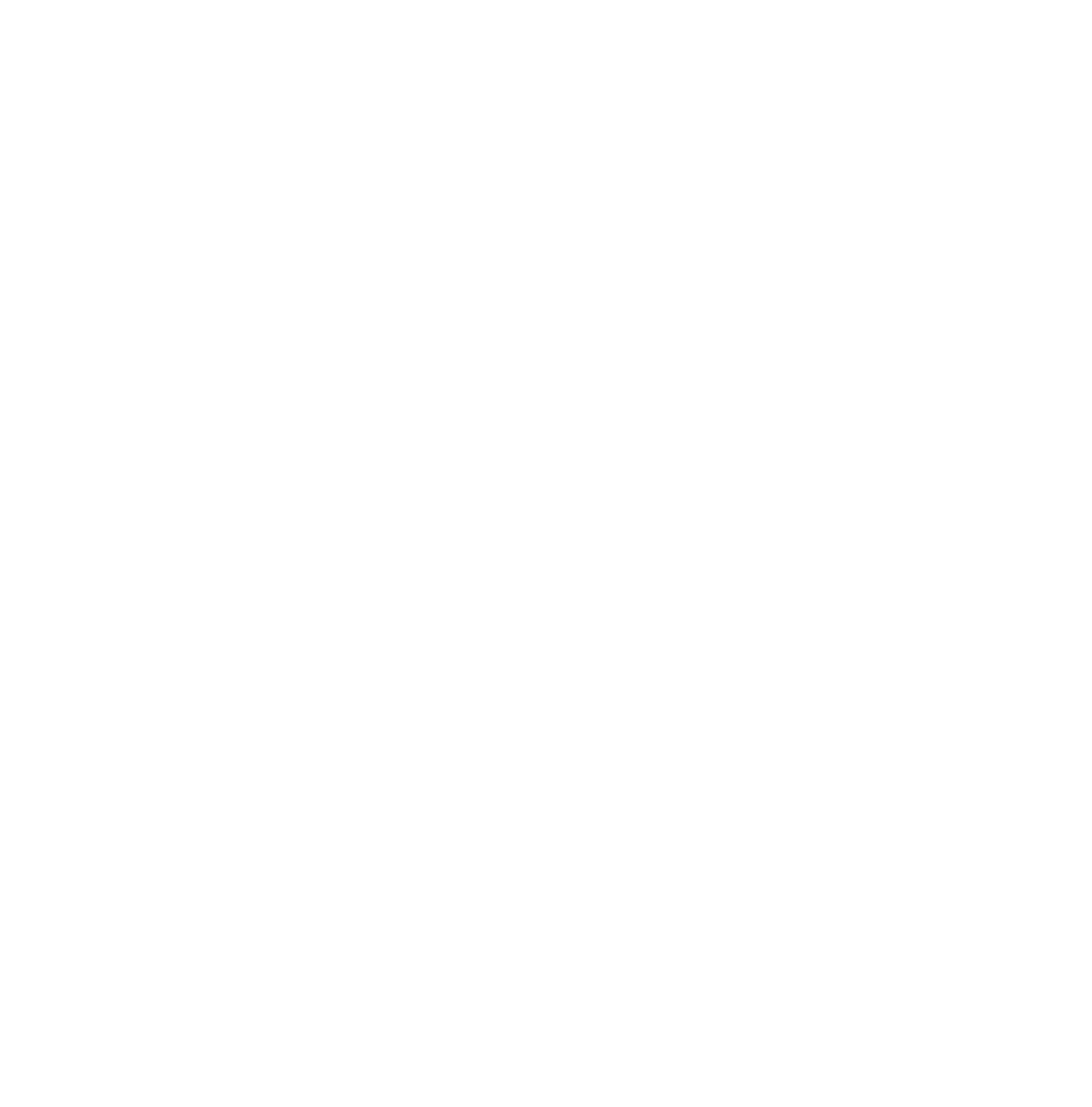 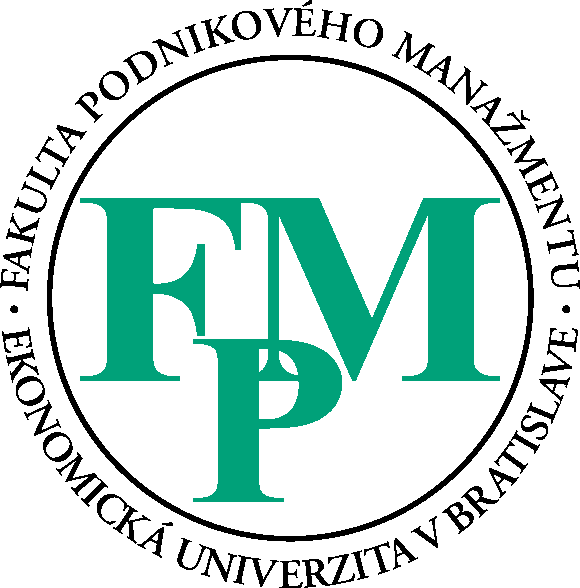 Závery a odporúčania
Stručne zhrňte závery práce a uveďte odporúčania
cieľ
poznatková báza
výsledky práce
závery a odporúčania
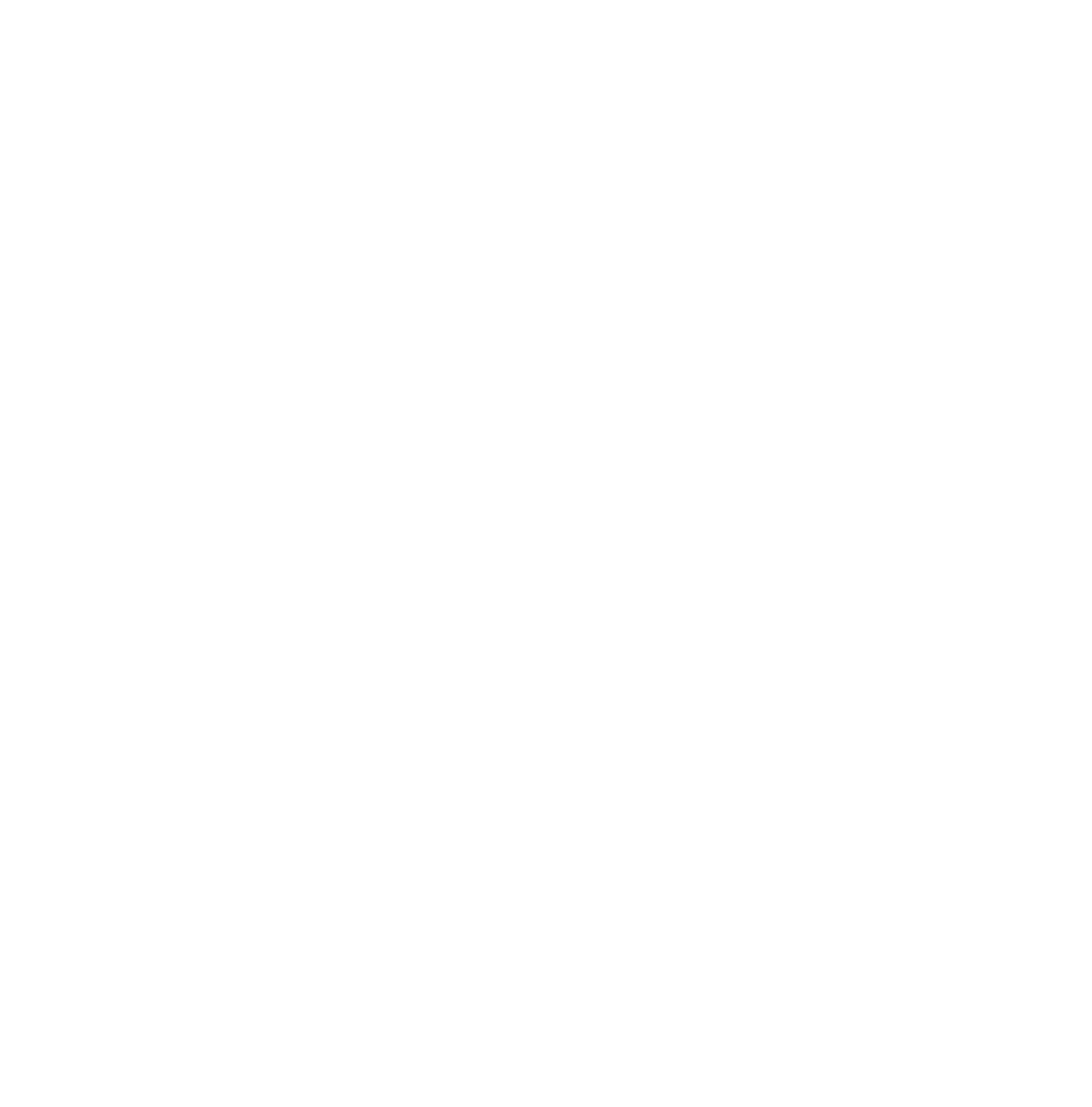 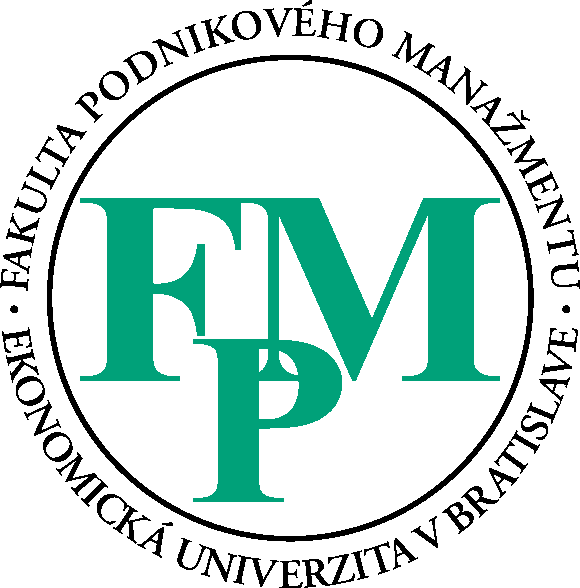 Ďakujem za pozornosť